আজকের ক্লাসে সবাইকে শুভেচ্ছা
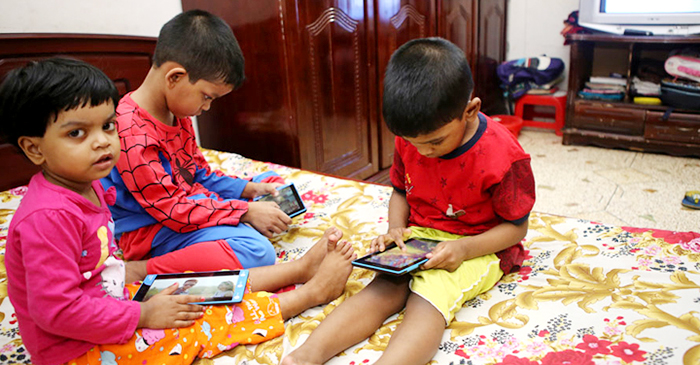 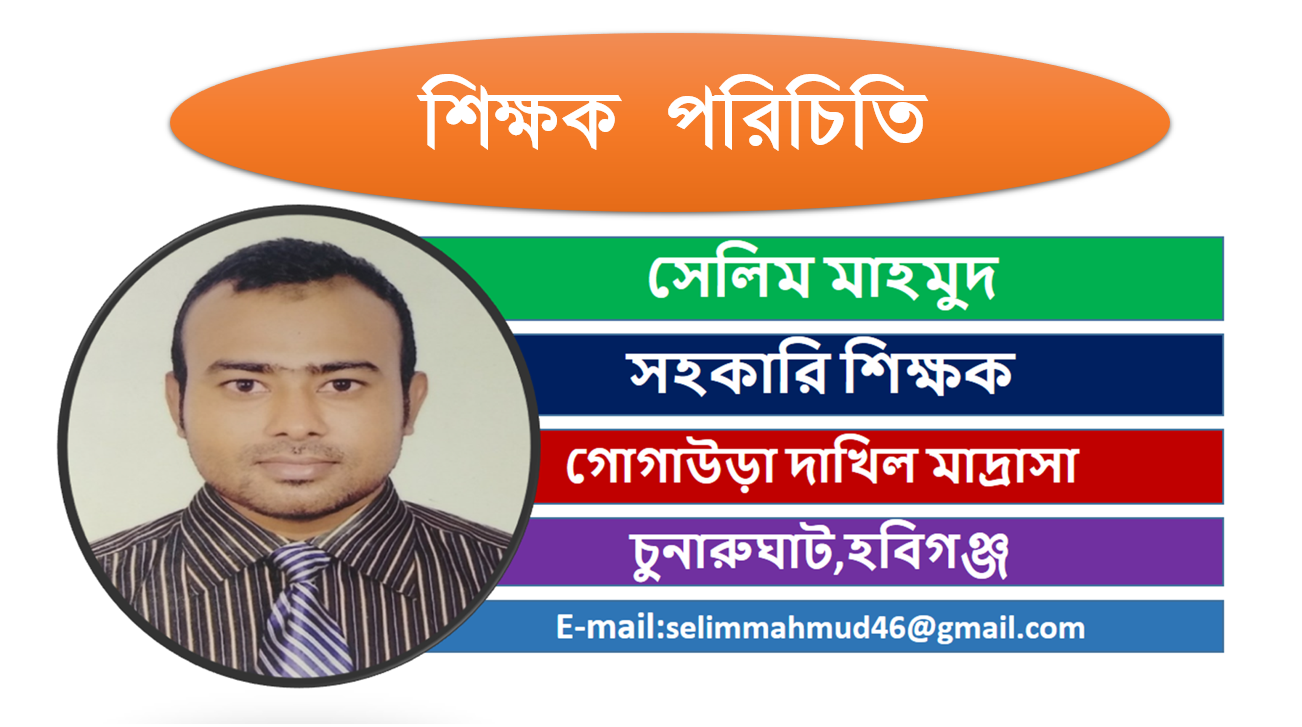 পাঠ পরিচিতি
শ্রেণিঃ সপ্তম
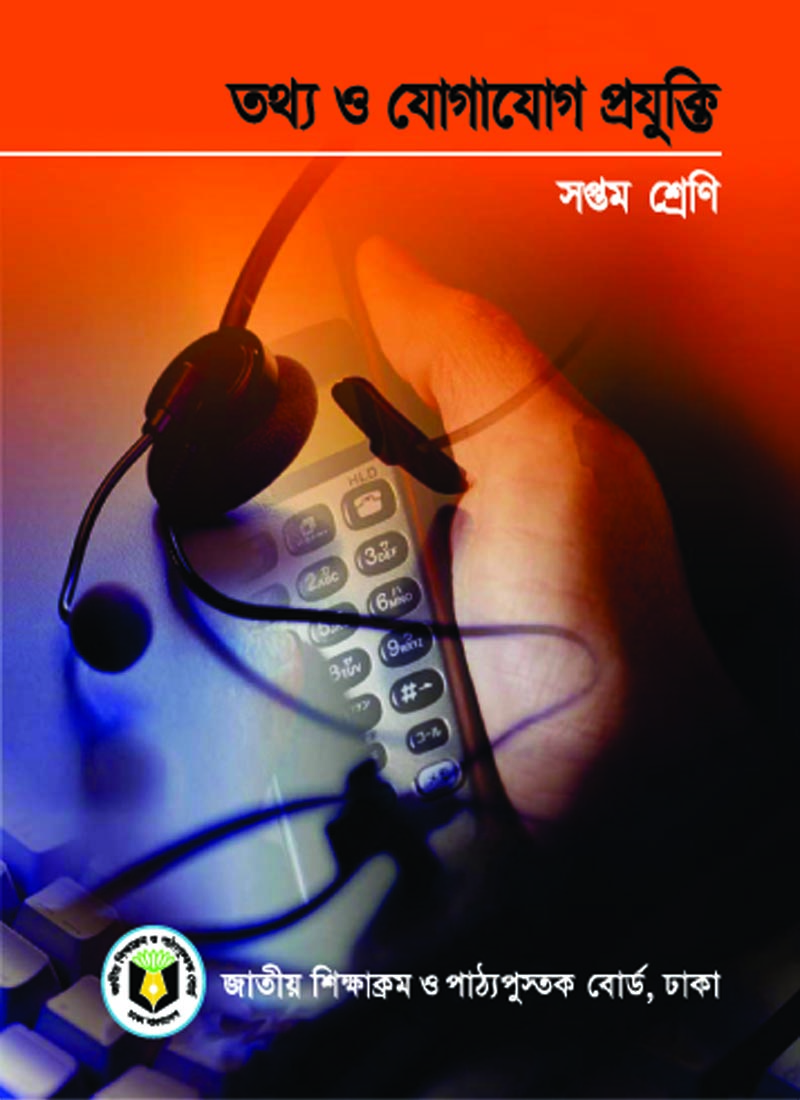 বিষয়ঃ তথ্য ও যোগাযোগ প্রযুক্তি
অধ্যায়ঃ তৃতীয়
পাঠঃ ১৯
ছবি দুটি দেখে চিন্তা করে বল
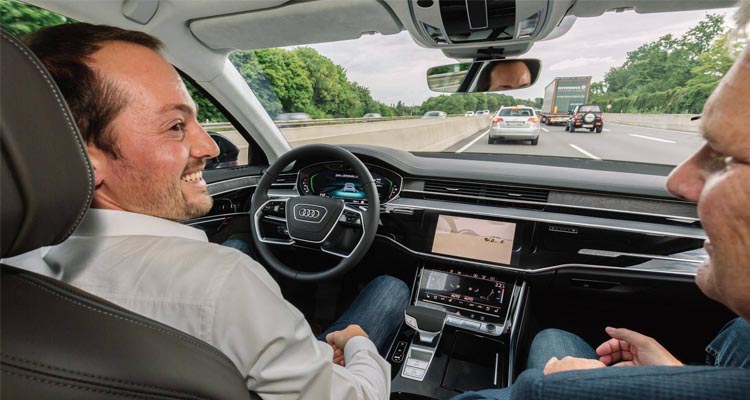 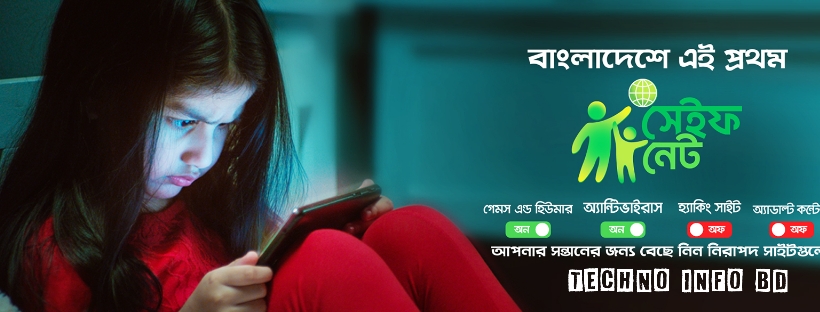 অসচেতনভাবে গাড়ী চালাচ্ছে।
চোখের আড়ালে একা বসে ট্যাব ব্যবহার করছে।
এভাবে গাড়ী চালানো ও একা একা বসে ট্যাব ব্যবহার করা কি ঠিক ?
এ সব ব্যাপারে আমাদের কি হতে হবে?
[Speaker Notes: প্রশ্ন-উত্তরের মাধ্যমে পাঠ শিরোনাম শিক্ষার্থীদের দ্বারা ঘোষণা করা যেতে পারে।]
আজকের পাঠ
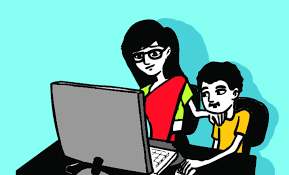 সচেতন ব্যবহার
শিখনফল
এ পাঠ শেষে শিক্ষার্থীরা…
১। সচেতন ব্যবহার কী বলতে পারবে।
2। সচেতন ব্যবহারের ক্ষেত্র উল্লেখ করতে পারবে।
3। সচেতনভাবে ইন্টারনেট ব্যবহারের নিয়মগুলো বর্ণনা করতে পারবে।
সচেতন ব্যবহার
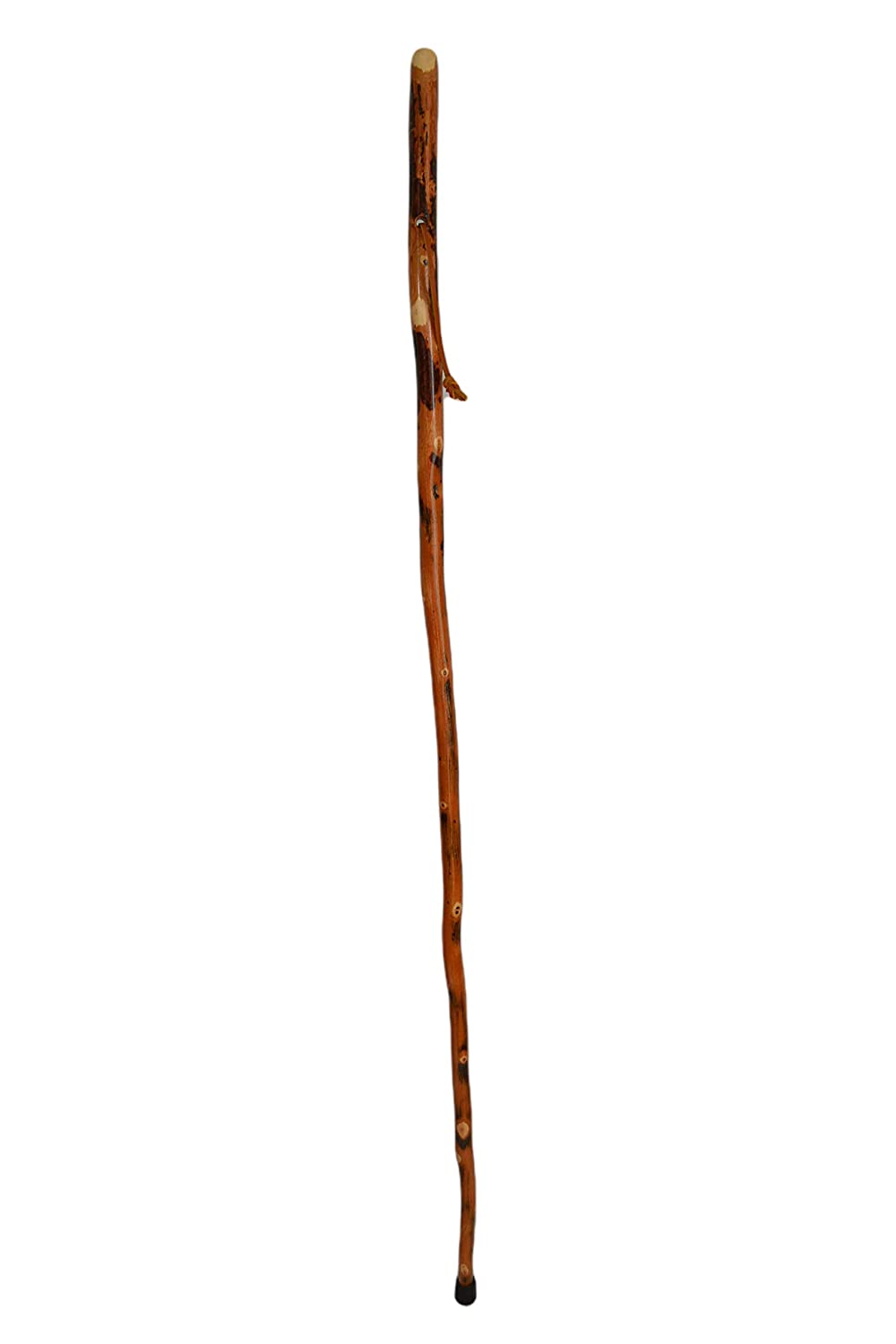 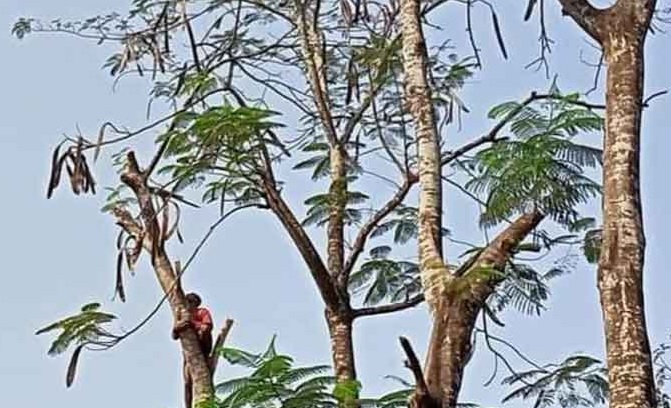 সারাদিন চেষ্টা করেও এই কাঠি দিয়ে গাছের ডাল কাটতে পারবে না।
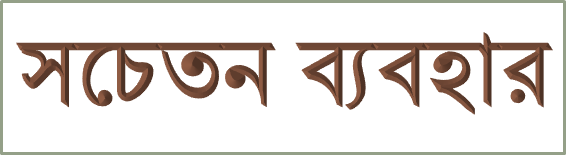 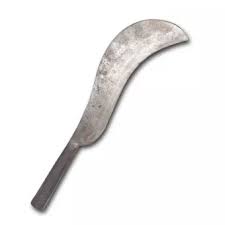 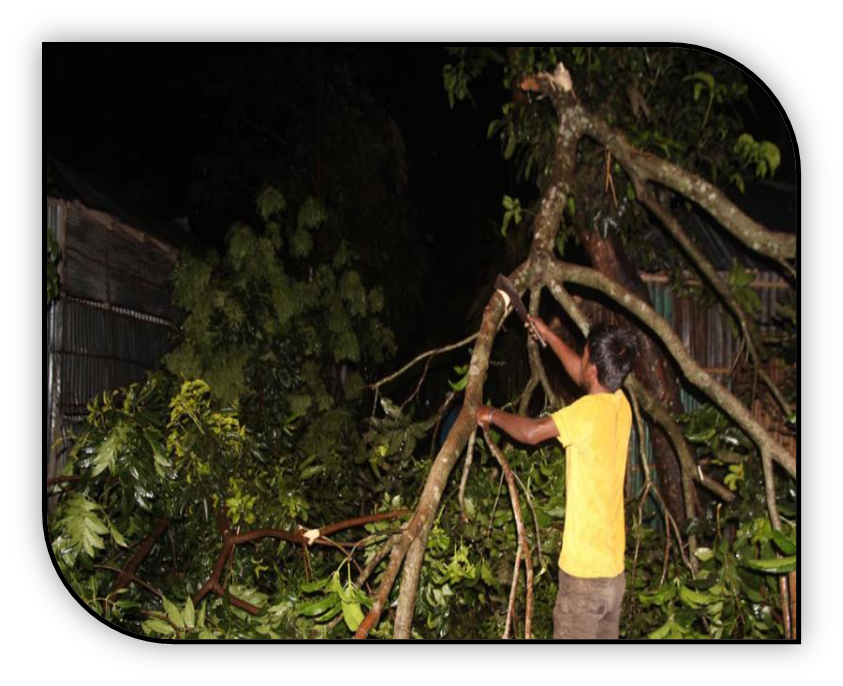 কিন্তু ধারালো দা দিয়ে কয়েক কোপে ডালটা কাটতে পারবে।
এগুলো সচেতন ভাবে ব্যবহার না করলে কি ঘটবে?
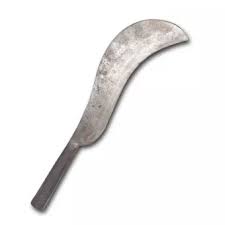 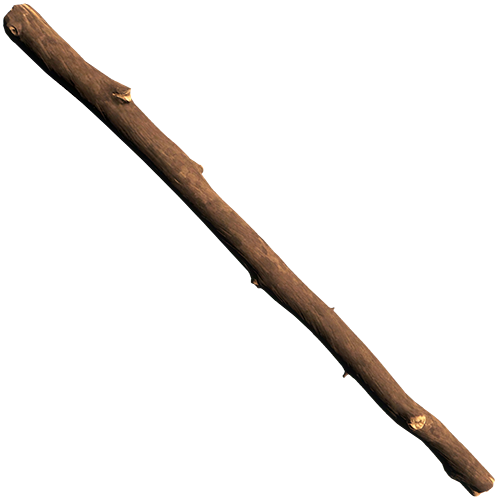 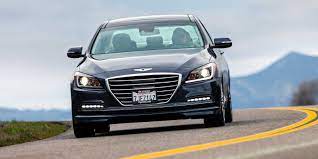 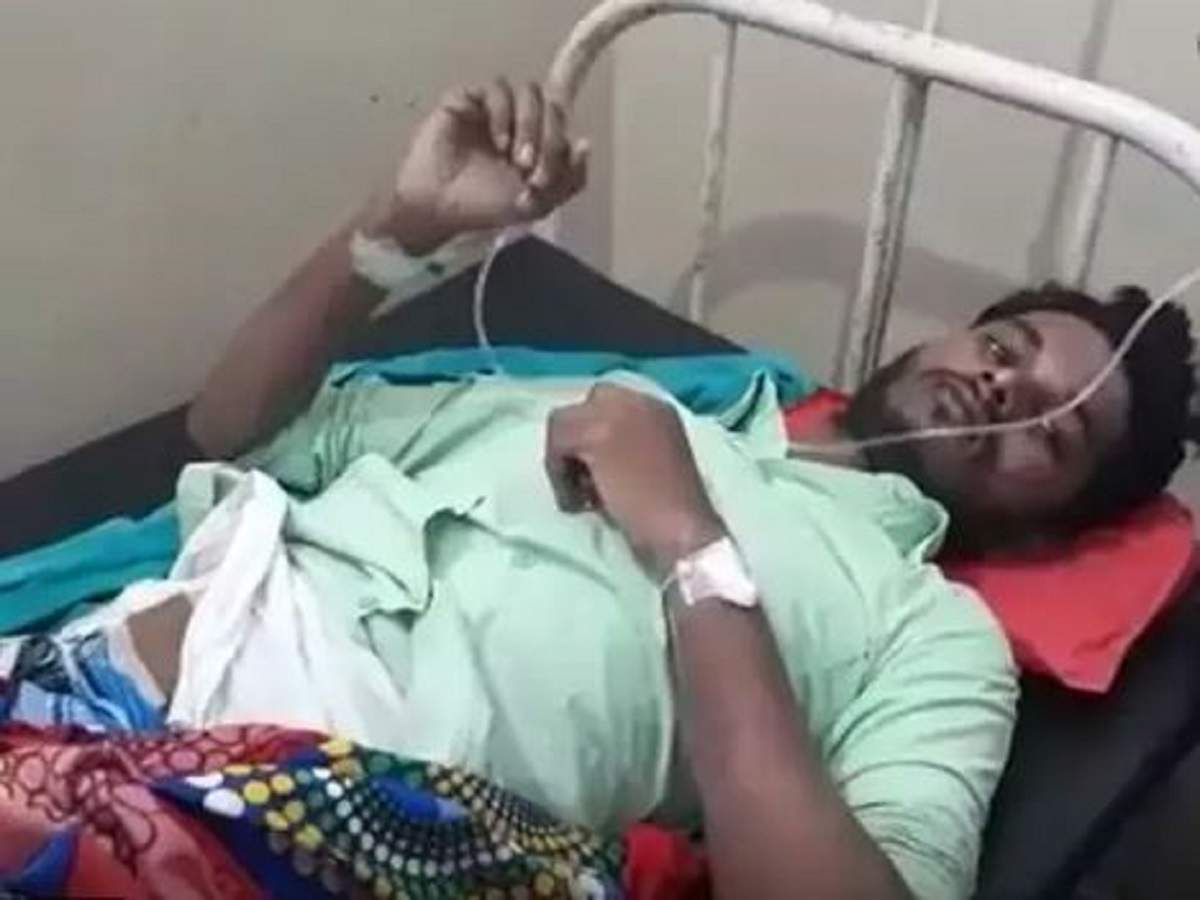 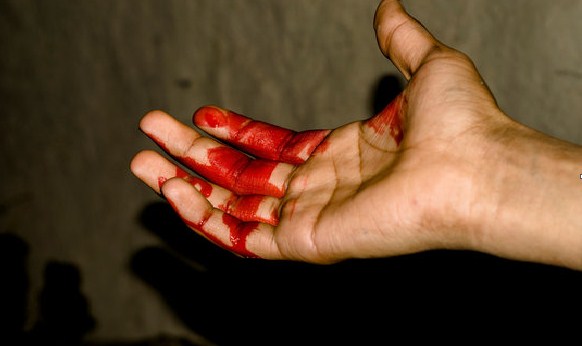 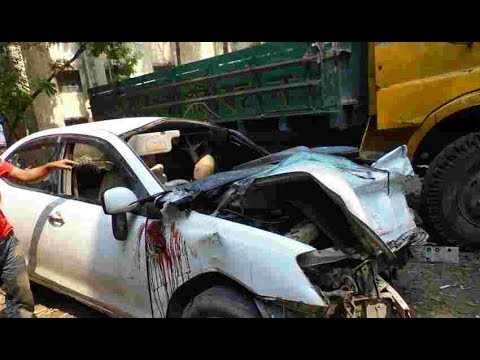 বড় ধরনের সর্বনাশ হয়ে যেতে পারে।
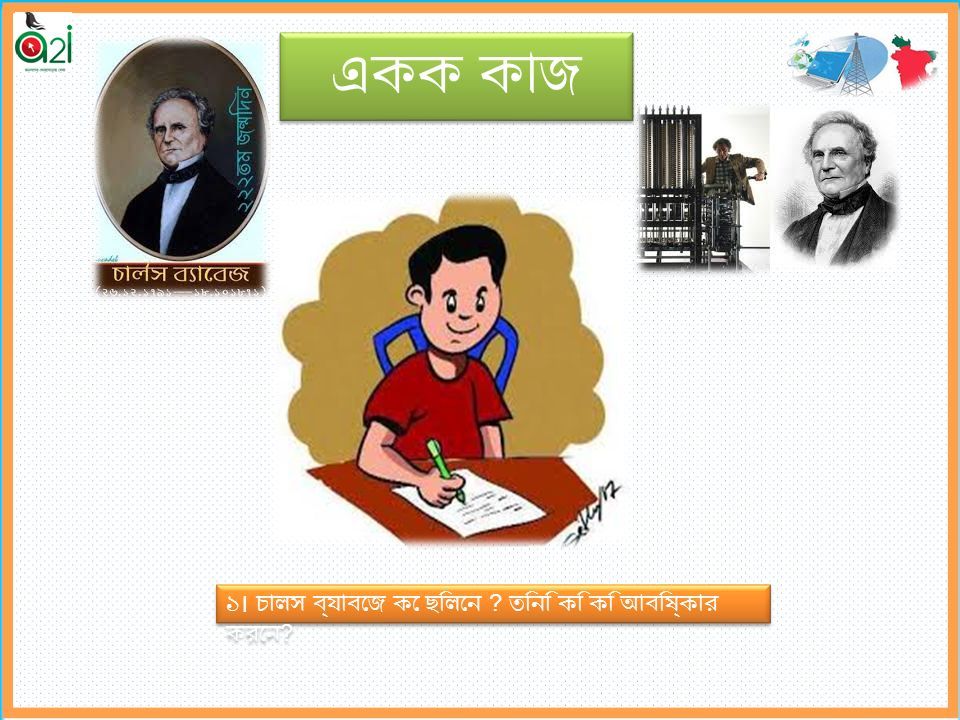 একক কাজ
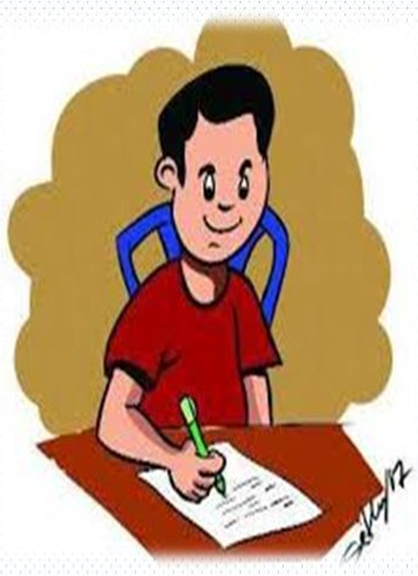 প্রশ্নঃসচেতন ব্যবহার কী?
[Speaker Notes: কোন কিছু/ কাজ সতর্কভাবে ব্যবহার করাকেই সচেতন ব্যবহার বলে।]
কম্পিউটারের মূল ব্যবহার হয়ে দাঁড়িয়েছে।
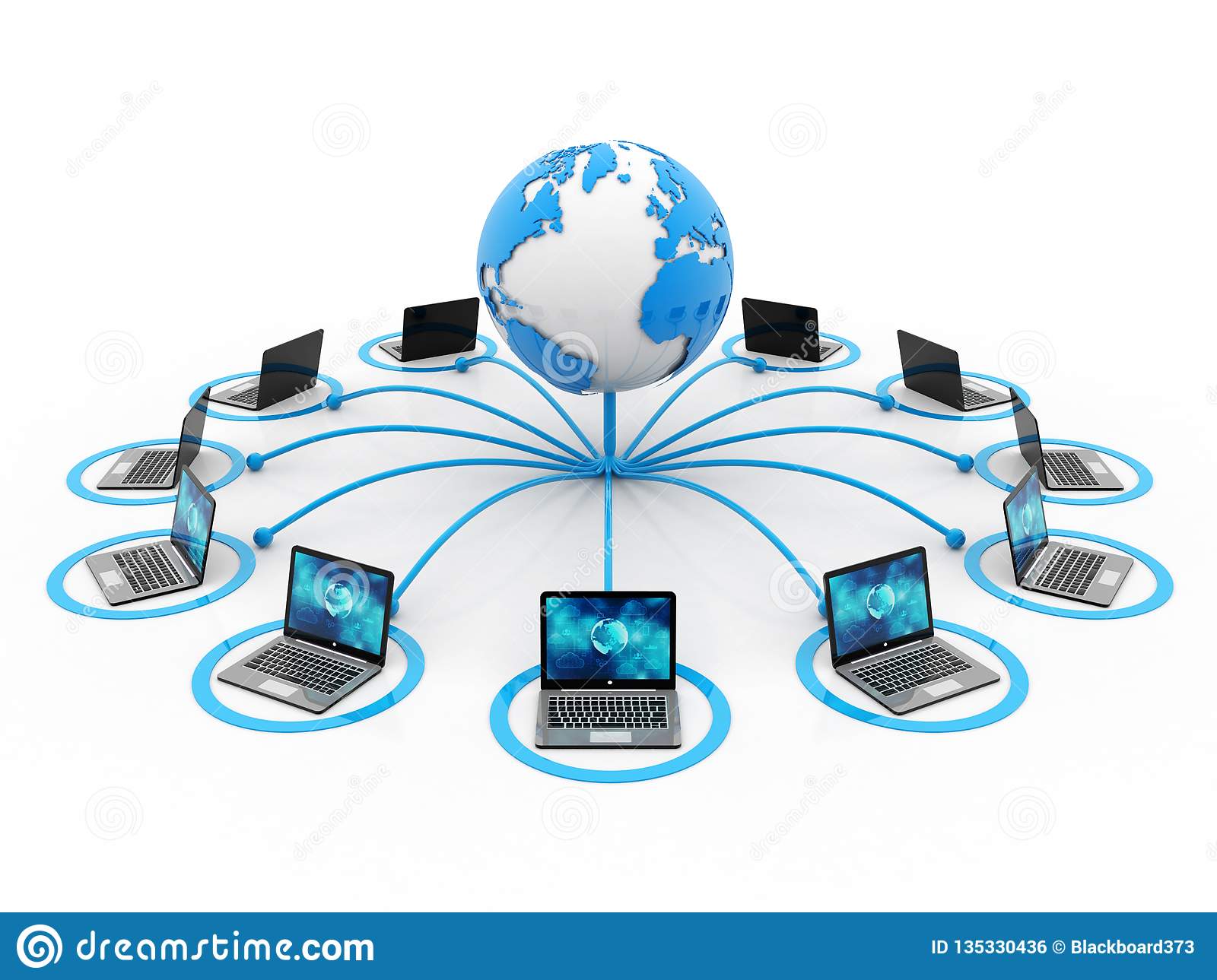 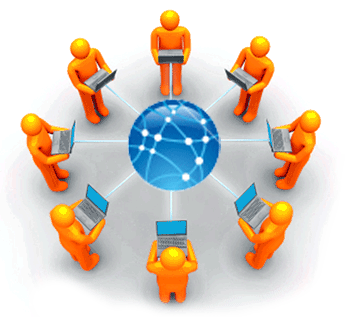 ইন্টারনেট
ইন্টারনেটের কল্যাণে সারা পৃথিবী এখন
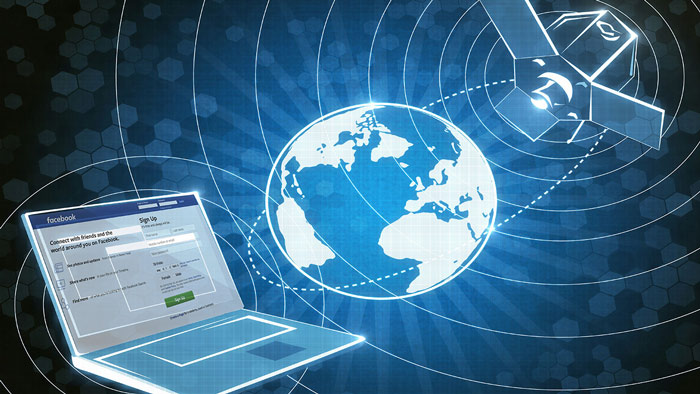 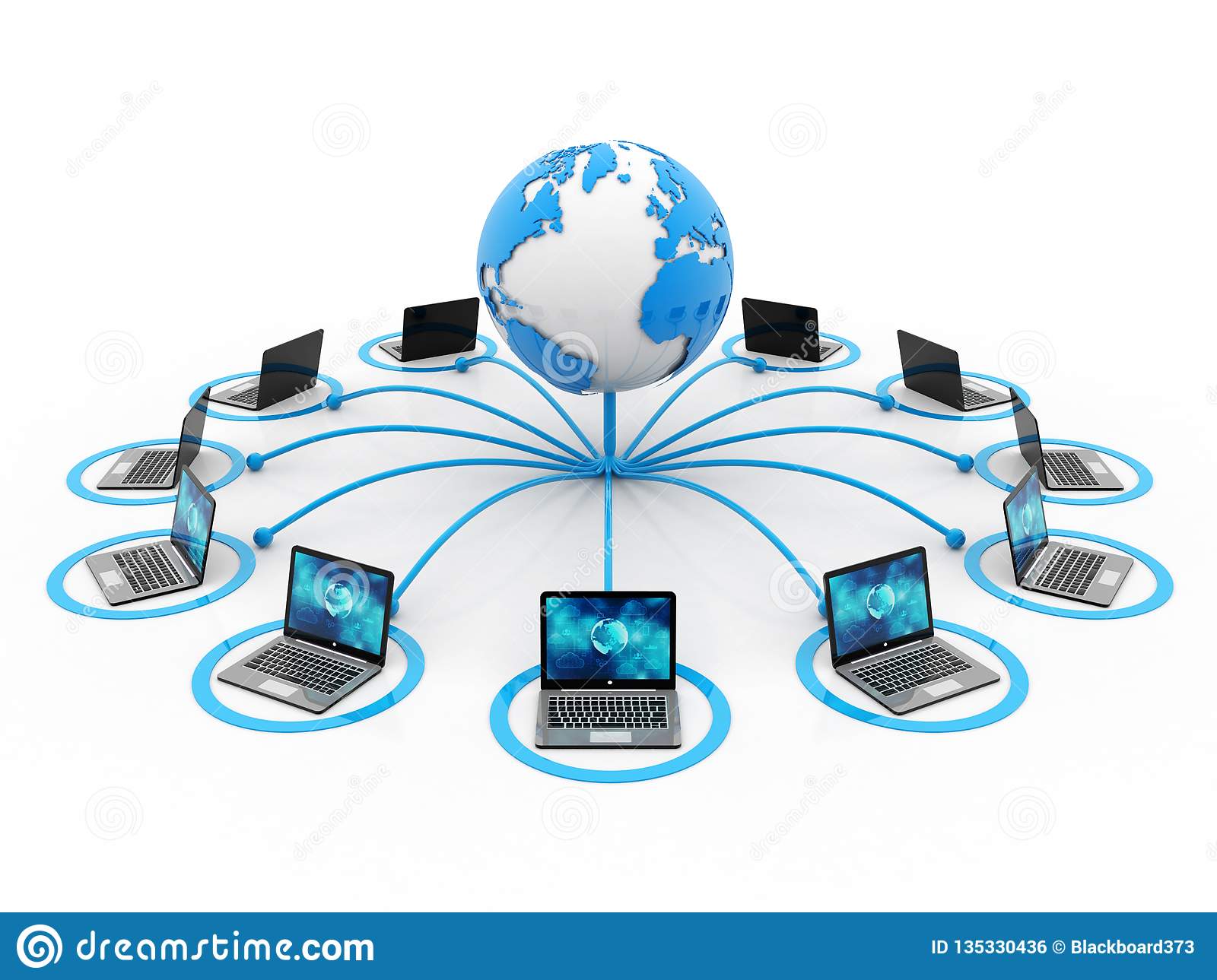 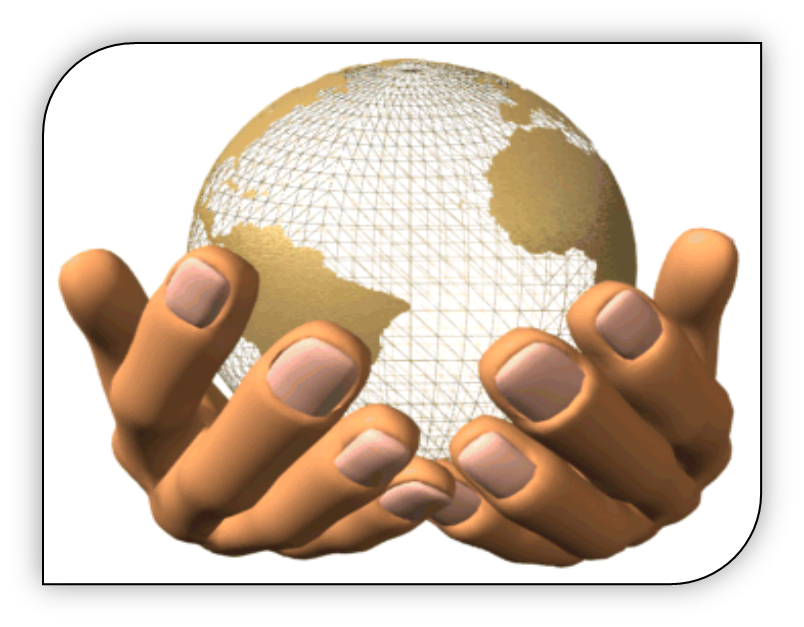 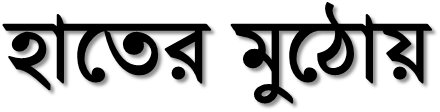 নিচের ছবিগুলোর মধ্যে পার্থক্য কী?
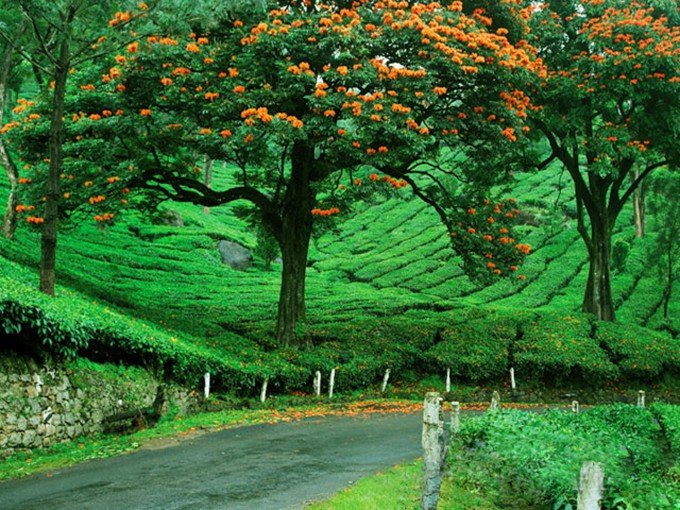 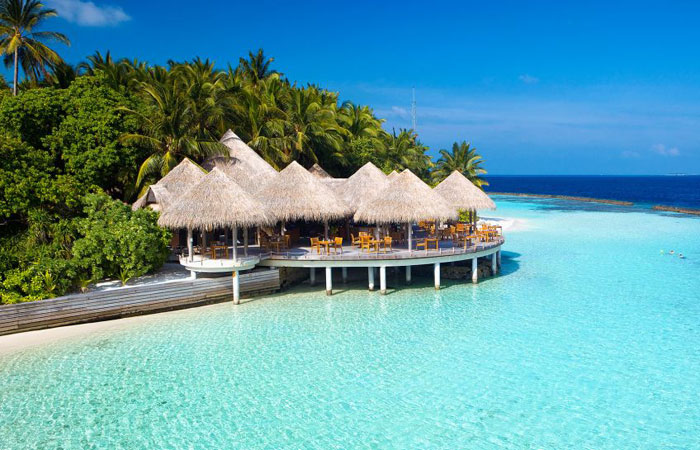 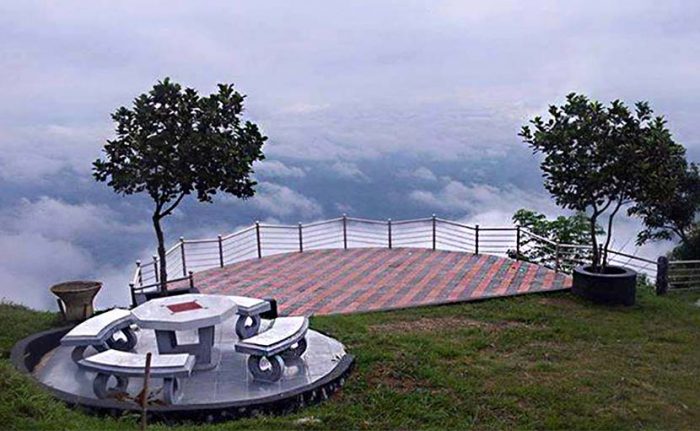 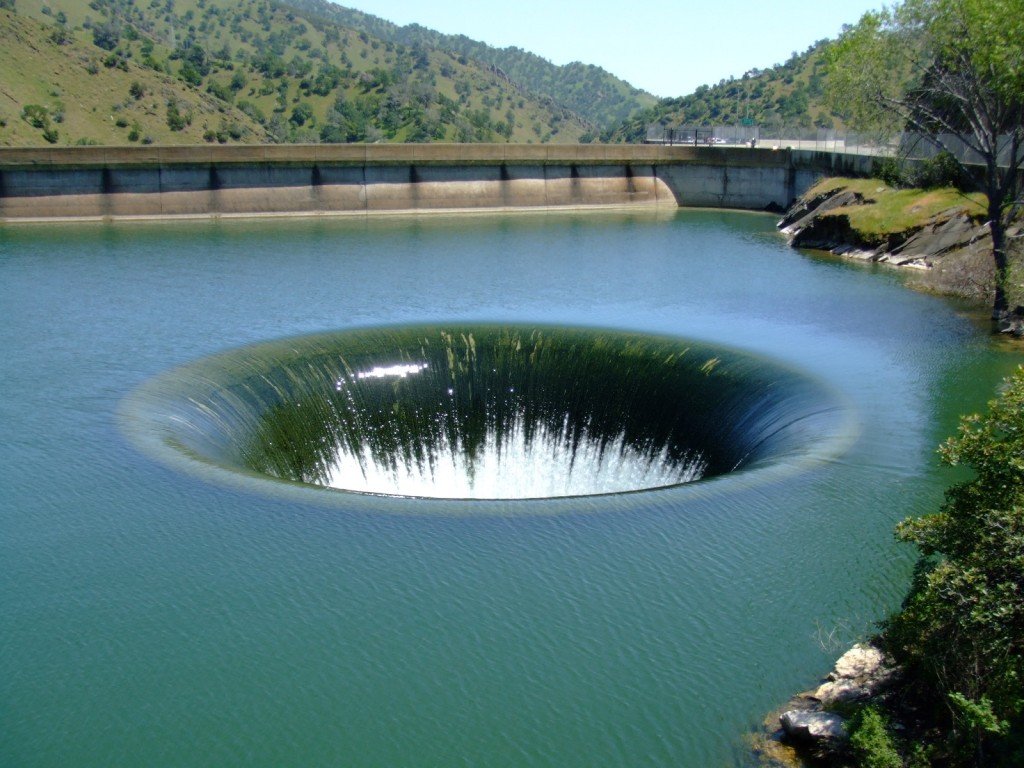 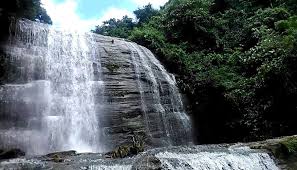 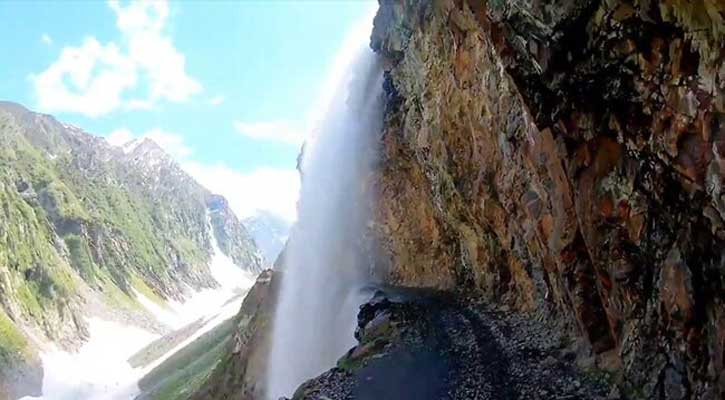 পৃথিবীতে যেমন সুন্দর জায়গা রয়েছে তেমনি বিপজ্জনক জায়গাও রয়েছে।
এই ছবি গুলো কিসের তোমরা কী বলতে পারবে?
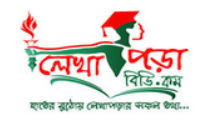 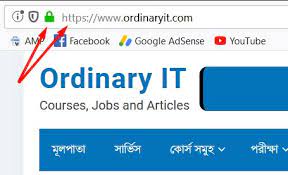 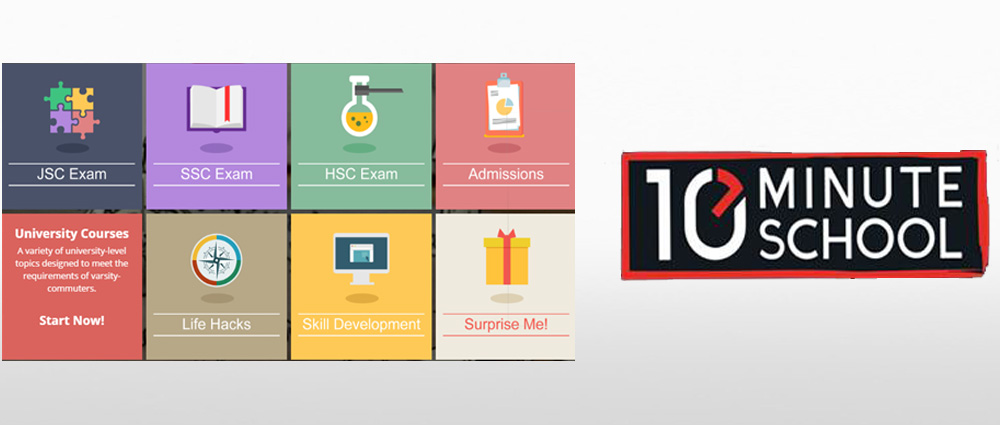 সুন্দর সুন্দর ওয়েবসাইট যা তুমি উপভোগ করতে পারো।
এই  ছবি গুলো কিসের তোমরা কী বলতে পারবে?
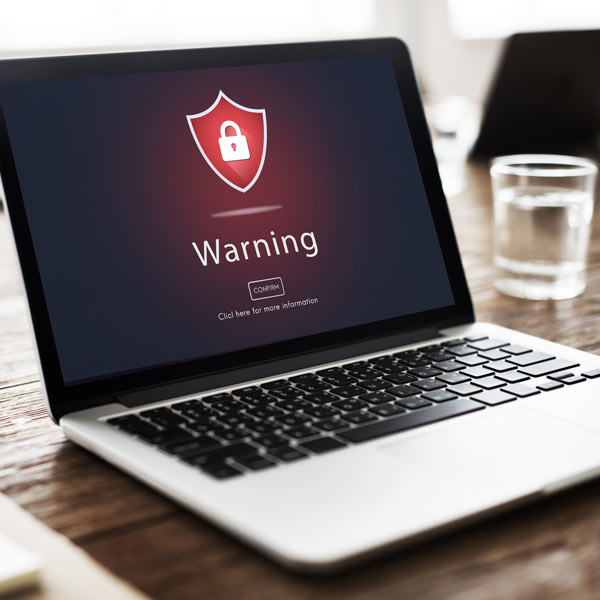 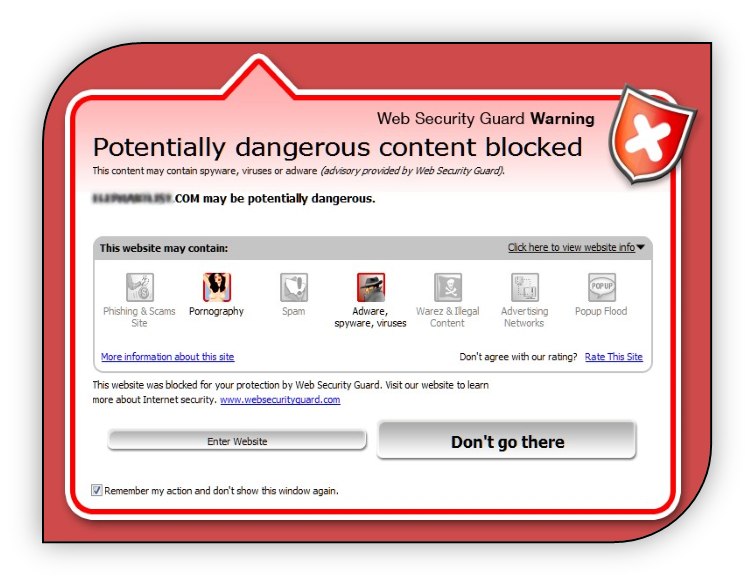 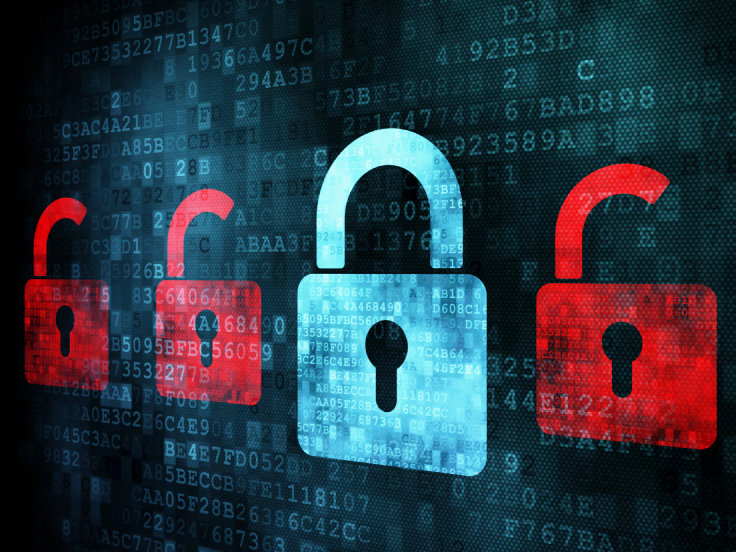 বিপজ্জনক ওয়েবসাইট,যা আমাদের দেখা উচিত নয়।
অপরিচিত মানুষ
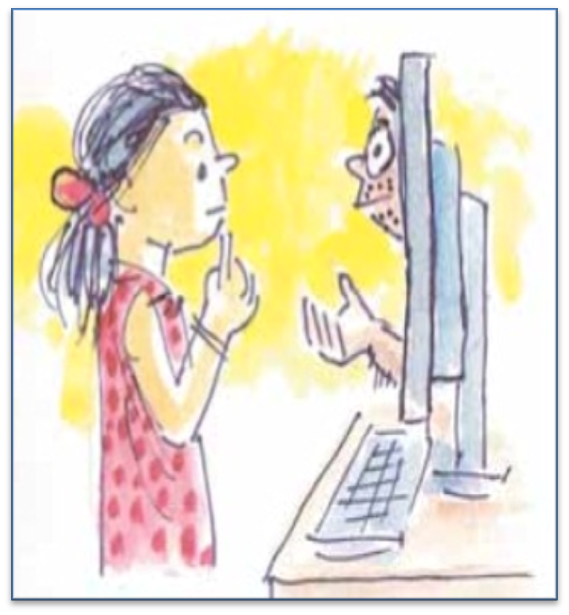 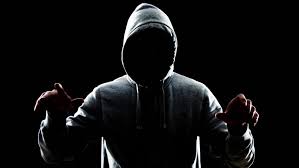 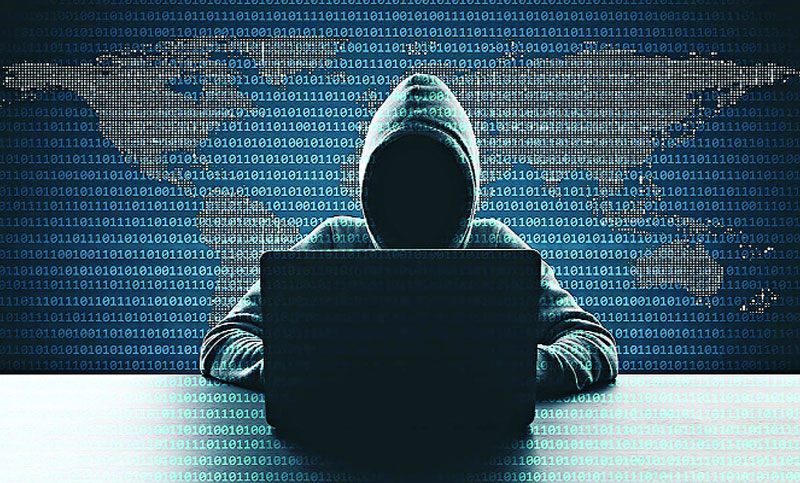 ইন্টারনেটে অপরিচিত মানুষের সাথে যোগাযোগ করবেনা এতে অনেক ধরনের বিপদ হতে পারে।
জোড়ায় কাজ
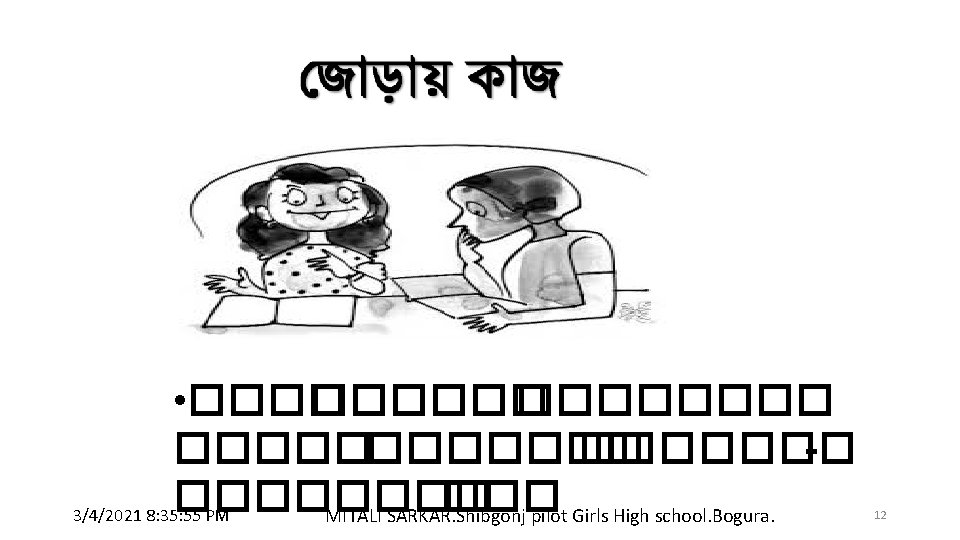 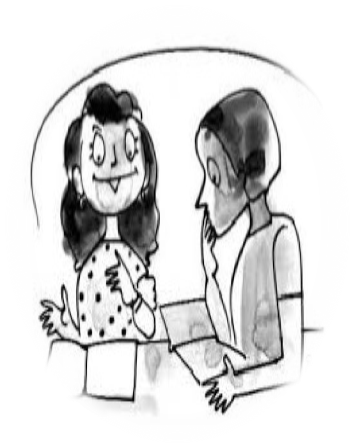 ইন্টারনেটে অপরিচিত মানুষের সাথে যোগাযোগ করলে কি কি ধরনের বিপদ হতে পারে?
[Speaker Notes: নানা রকমের বিপদ হতে পারে,প্রয়োজনে শিক্ষক ছাত্র-ছাত্রীদের সাহায্য করা যেতে পারে।]
সপ্তম শ্রেণির বই
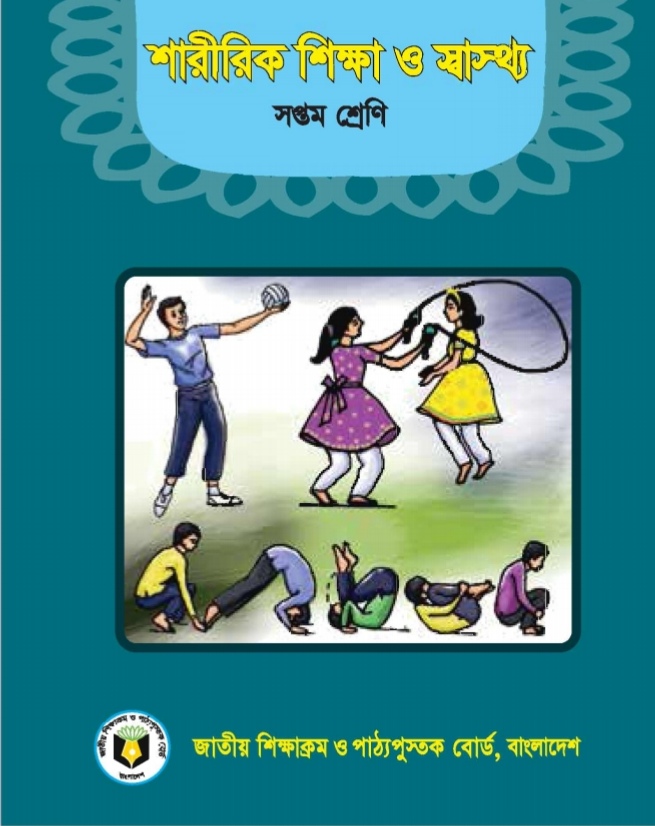 তোমার বয়সী ছেলেমেয়েদের জন্য লেখা বইগুলো তোমার ভাল লাগে ।
দশম শ্রেণির বই
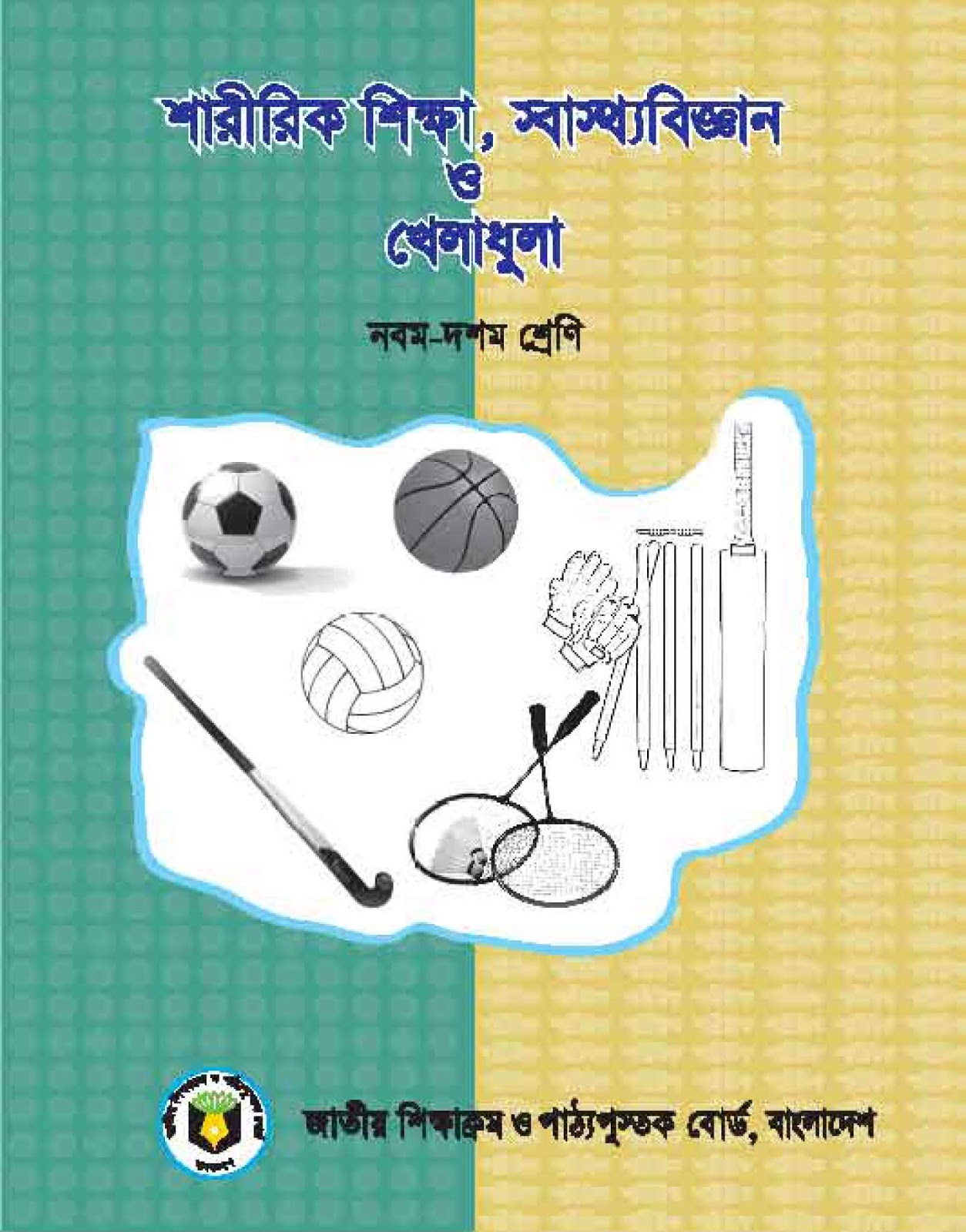 বড়দের বই তোমার ভাল নাও লাগতে পারে। পড়তে গিয়ে তার বিষয়বস্তুর কারণে রীতিমত ধাক্কা খেতে পার।
সাইবার জগৎ
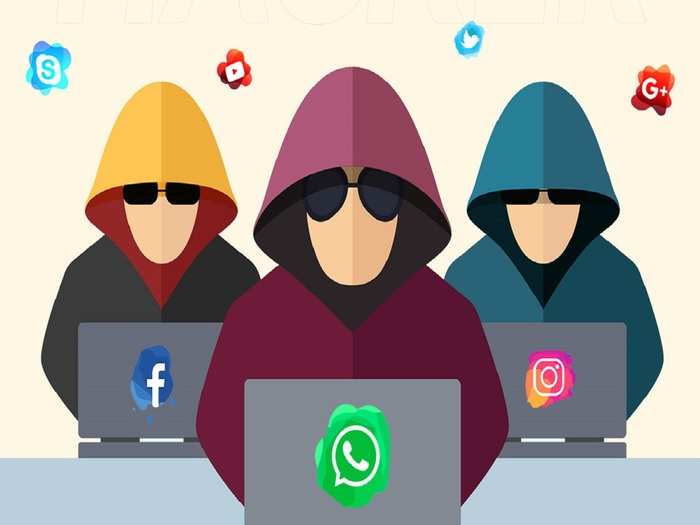 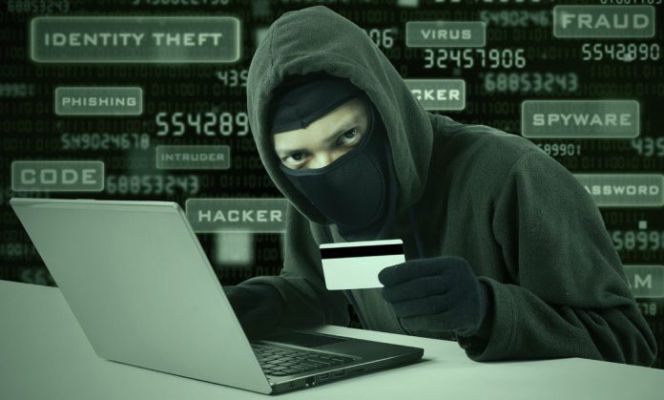 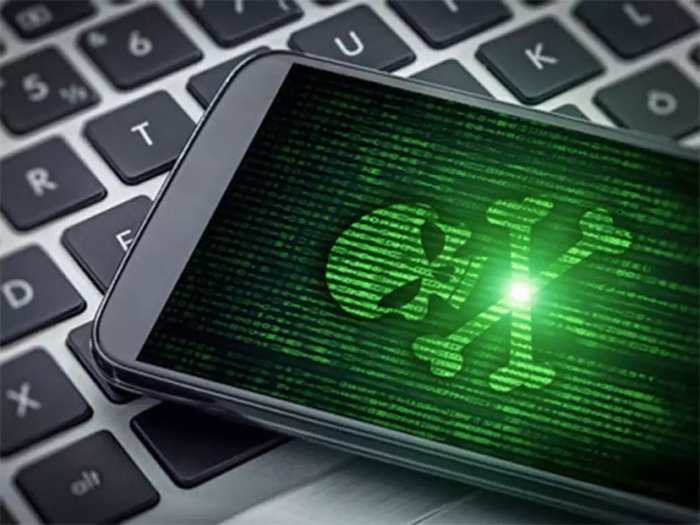 সাইবার জগতে এমন কিছু আসবে তা তোমার বয়স উপযোগী না, তাই তুমি রীতিমত ধাক্কা খেতে পার। কাজেই সতর্ক থাকতে হবে।
ইন্টারনেট ব্যবহারের নিয়ম
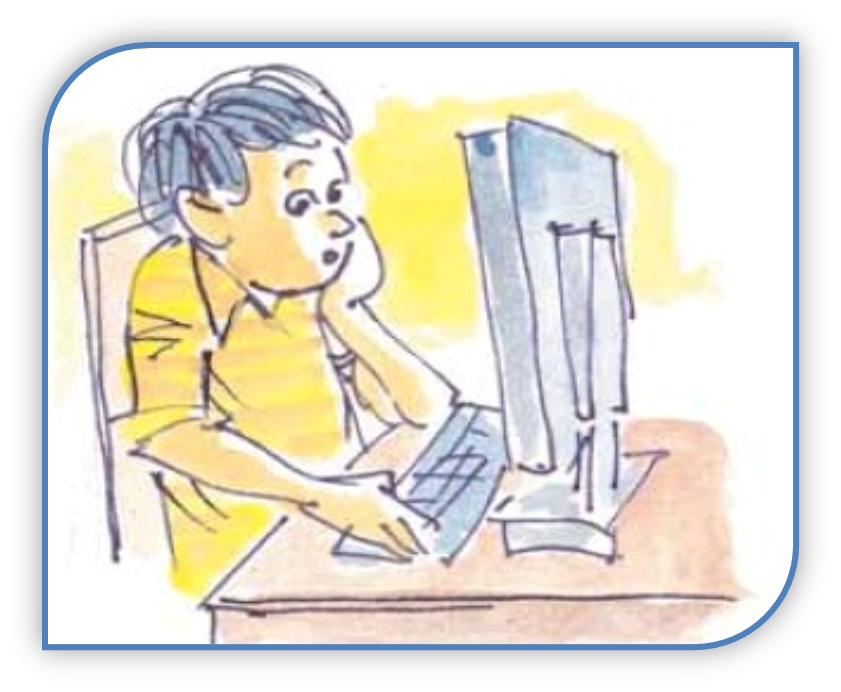 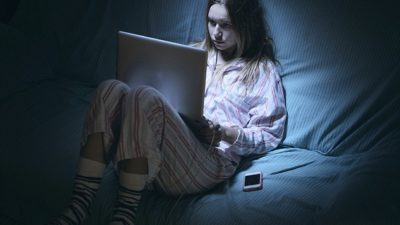 ইন্টারনেট কখনো একা অন্যদের চোখের আড়ালে ব্যবহার করবে না।
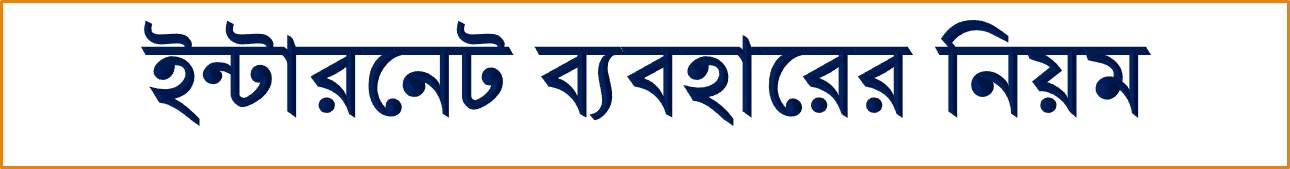 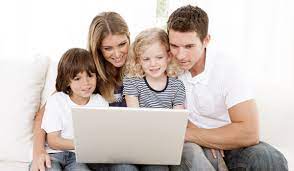 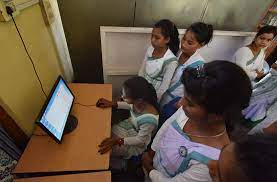 এমন জায়গায় বসে ব্যবহার করবে যেখানে সবাই তোমার কম্পিউটার স্ক্রিন দেখতে পায়।
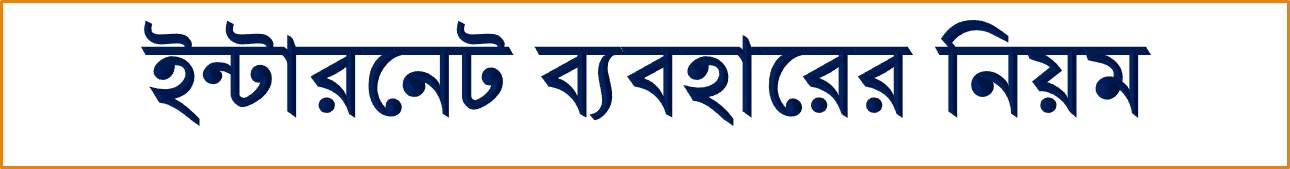 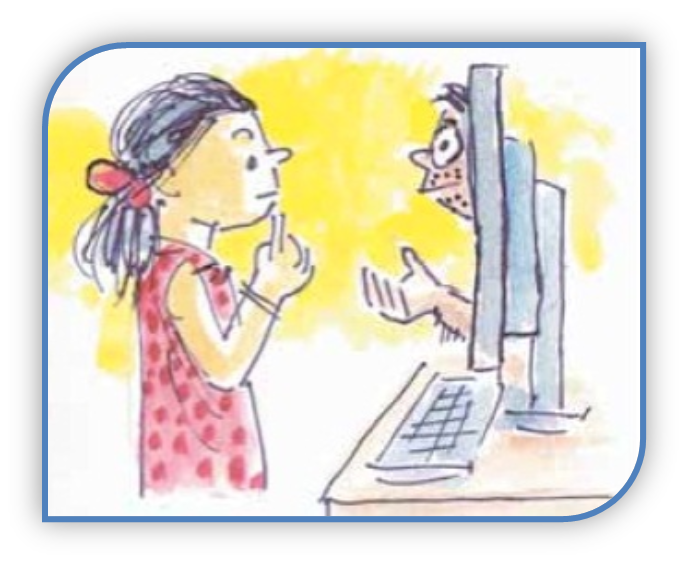 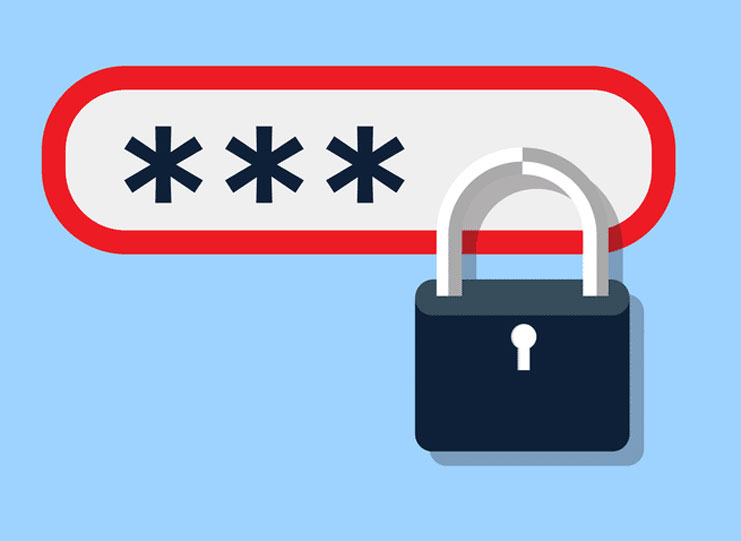 ভুলেও কোনো অপরিচিত মানুষকে নিজের নাম পরিচয় ছবি বা পাসওয়ার্ড দেবে না।
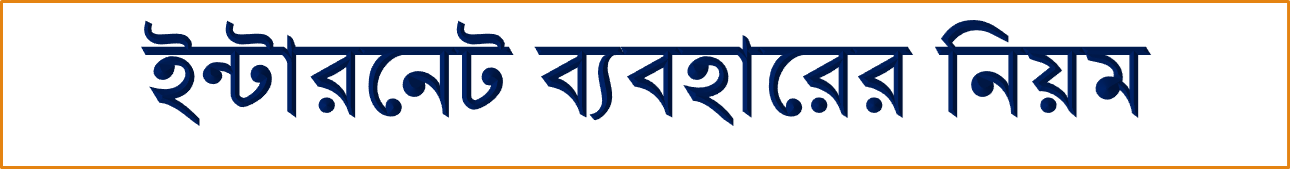 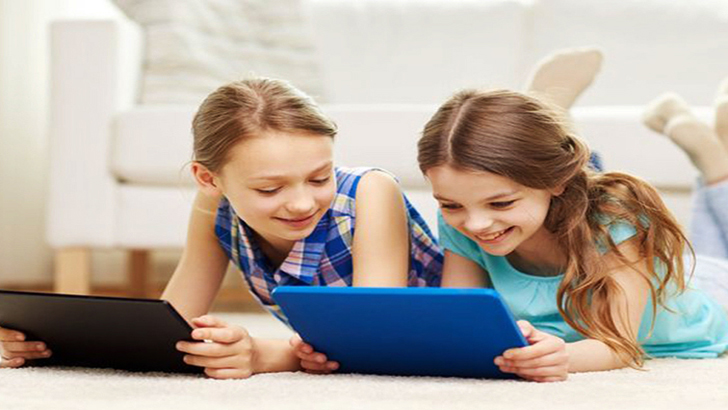 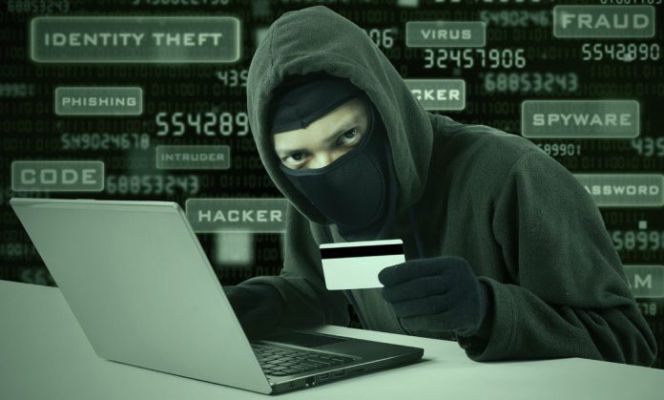 ইন্টারনেট ব্যবহার করবে আনন্দের জন্য,কারো ক্ষতির করার জন্য নয়।
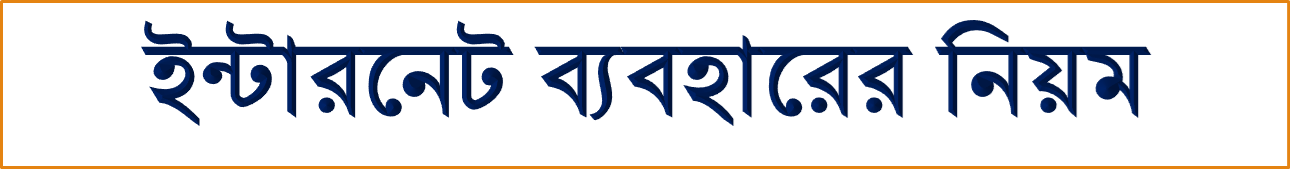 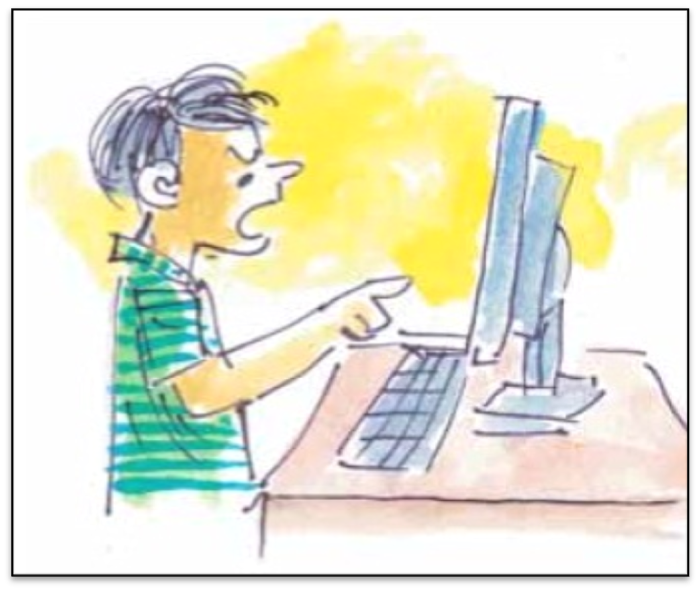 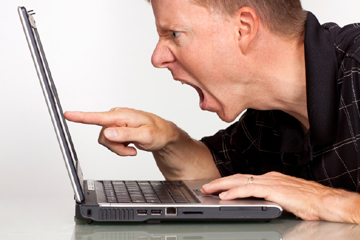 তোমাকে হয়তো দেখছে না তবুও কখনো অসংযত হবে না, রুঢ় হবেনা, অশালীন হবে না।
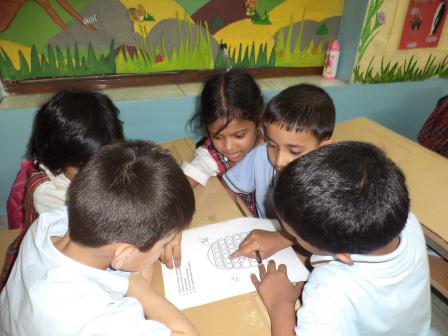 দলীয় কাজ
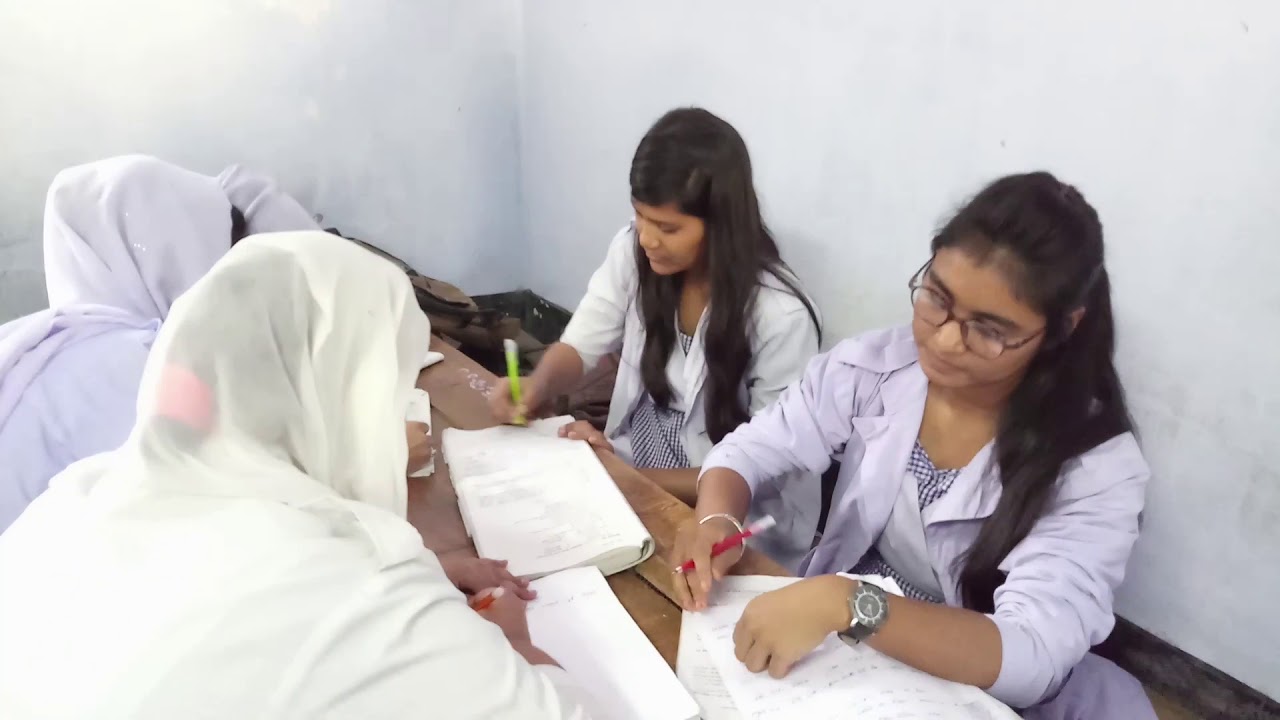 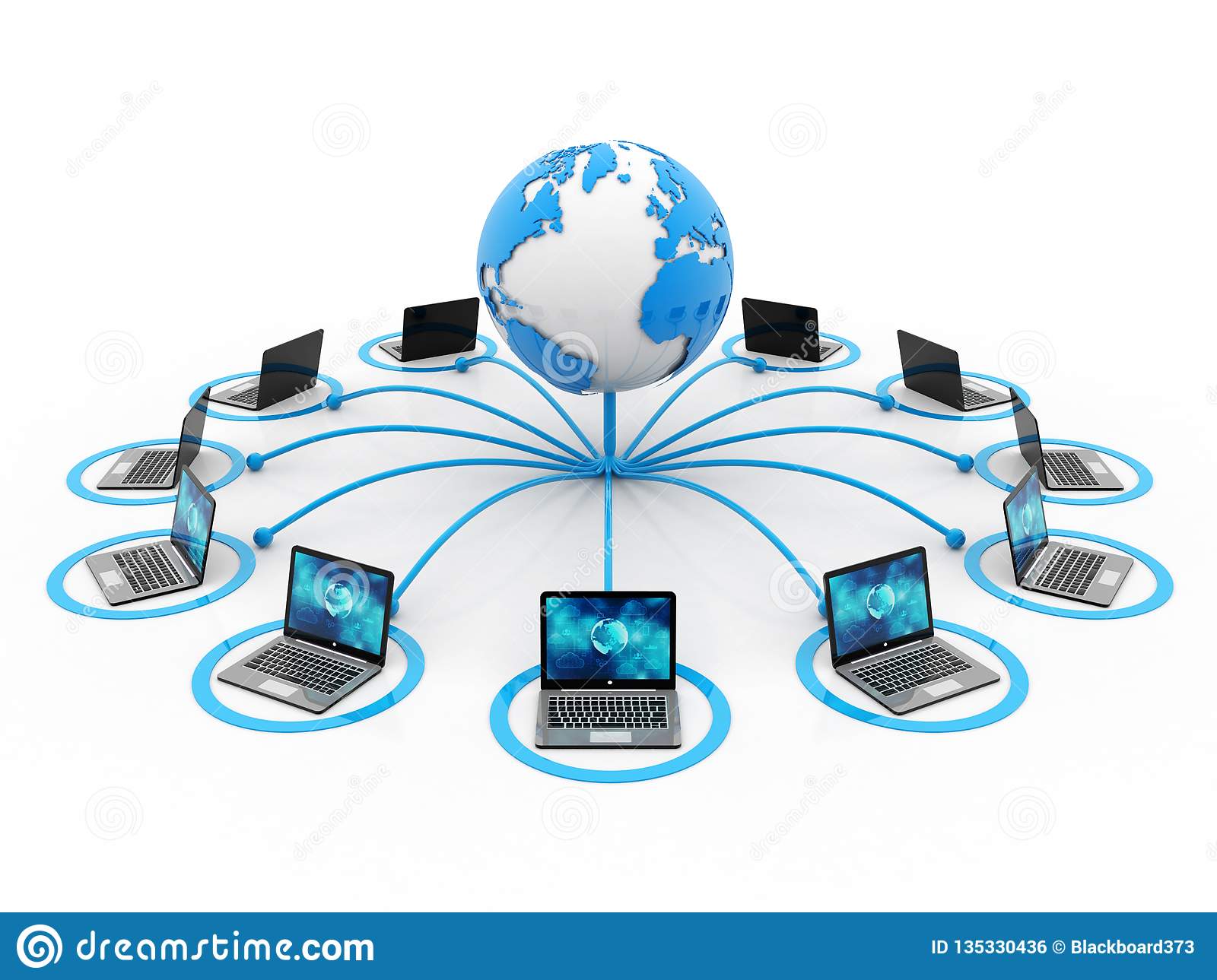 প্রশ্নঃইন্টারনেট ব্যবহার করার নিয়মগুলো লিখ।
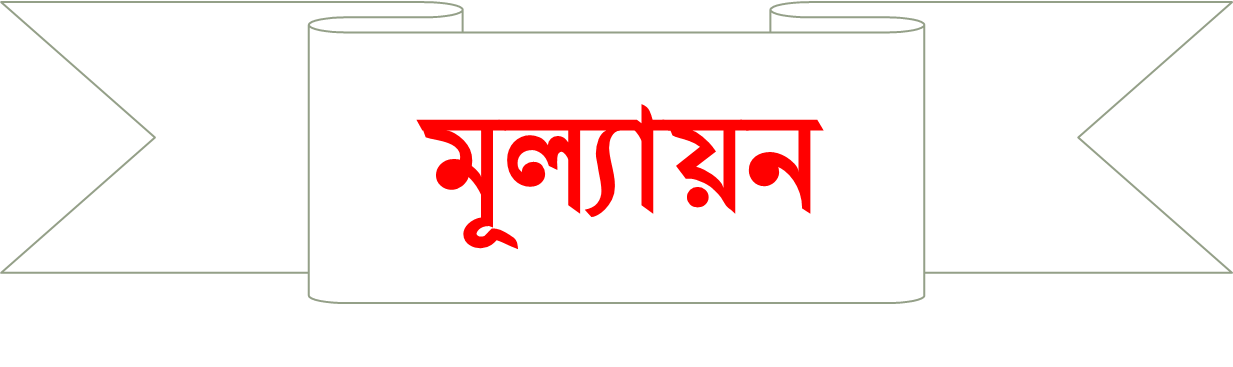 ১।প্রশ্নঃ ইন্টারনেট ব্যবহারের সময় সতর্ক না হলে কি হতে পারে?
2। প্রশ্নঃ সবার চোখের আড়ালে কি ব্যবহার করা উচিত নয়?
3।প্রশ্নঃ ইন্টারনেট ব্যবহার করার সময় অপরিচিত মানুষকে কি দেওয়া যাবেনা?
[Speaker Notes: ১।উত্তরঃবিভিন্ন রকমের বিপদ। ২।উত্তরঃইন্টারনেট। ৩।উত্তরঃনাম-পরিচয়-ছবি পাসওয়ার্ড।]
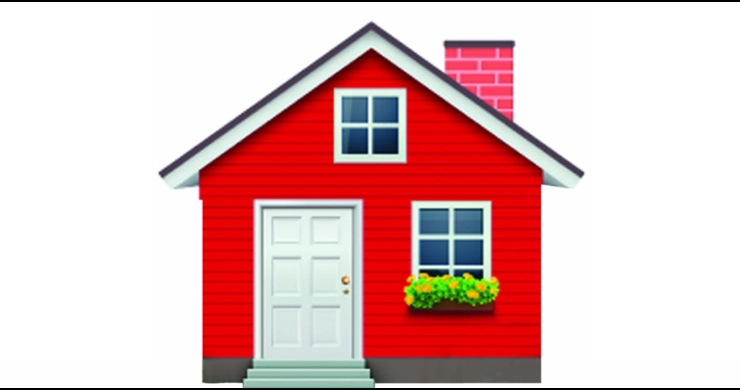 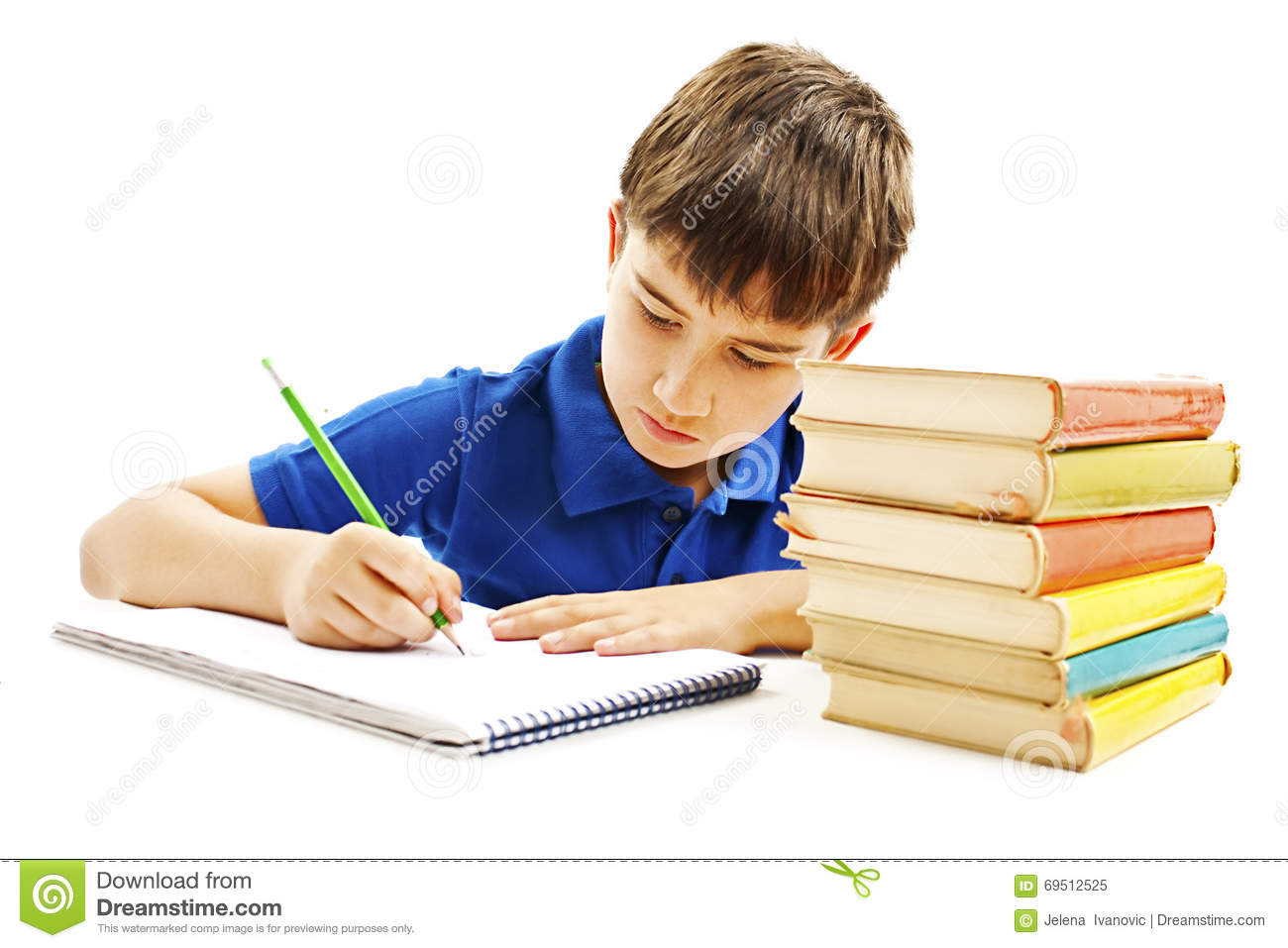 বাড়ীর কাজ
কম্পিউটার বা ইন্টারনেট ছাড়াও আর কী কী প্রযুক্তি সচেতন ভাবে ব্যবহার করা উচিত তার একটি তালিকা কর।
ধন্যবাদ
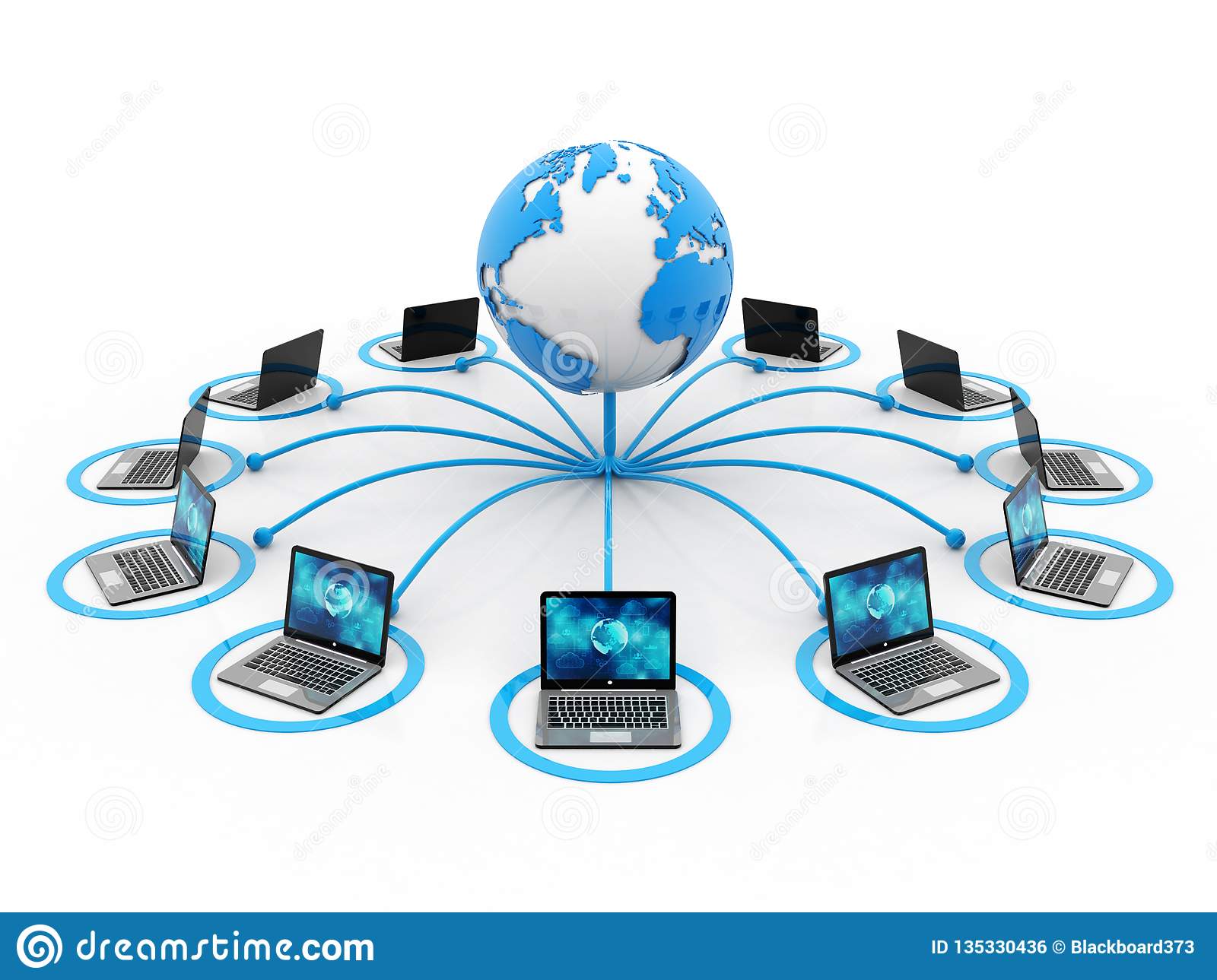